Apocalyptic Vision Exhibit
Gallery Views at Northwestern College, O.C. IA
November 2018
Major Clay Sculpture Installations
Oil Paintings
Oil Pastel Drawings
Lithographs from stone
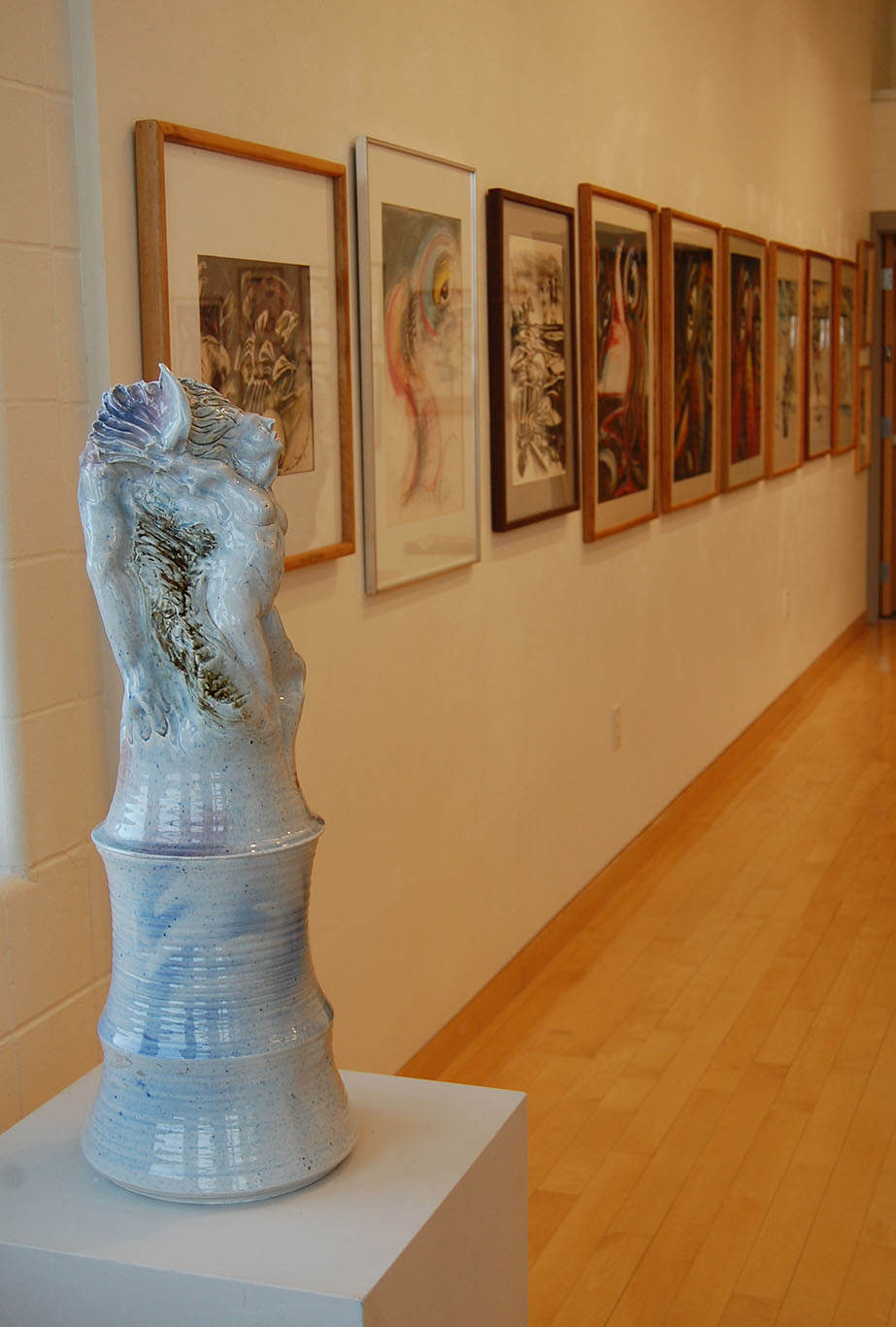